COUNT 32
masterbeat
I I I I I I I I  1  musical phrase
I I I I I I I I
I I I I I I I I
I I I I I I I I  4 musical coups
I
1 musical sequence
(8 beat o 4 coups)
COUNT 32
Music
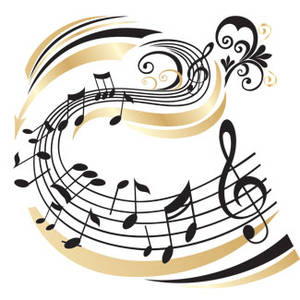 Music is a fundamental element of group fitness classes.


The music used in this area is quaternary and is characterized by a particular structure: the COUNT 32.

COUNT 32 is a 32-beat structure that repeats continuously and can be recognized by a very strong initial accent: the MASTERBEAT(the first beat of the count).

We can divide the count into 4 musical phrases each consisting of 8 beats.

The sum of two musical phrases forms the musical sequence (16 beats),on which basic level choreography can be built.

Another important structure is the musical coup (the sum of two beats) which allows the instructor to use verbal and non verbal cueing with ease.